Enrollment-Recruiting Advisory Committee
Committee Members
Tristan Eggener, Chair
Kitty Campbell
Darin Grover
Wayne Jones
Bruce King
Matt Morris
Ross Sandmann
Claire Stubblefield
Committee Charge
Assess our current recruitment efforts in North Texas.
Utilize a consultant’s report to assist in analyzing such factors as demographics, out of state tuition waivers, scholarships, etc.
Should we increase our recruiting efforts in North Texas? If so, how?
Committee Charge cont’d
What are some specific ways to engage faculty in recruiting students for their respective departments?
Programs such as athletics, theatre, and music actively recruit, but how do we get all academic departments to buy into the concept?
What actions can we take to impact spring and fall 2016 enrollment?
Recommendation 1:Utilize Faculty and Staff in Recruiting
1. Identify departmental point person to coordinate    recruitment efforts. 
2. Require each department to develop a specialized    recruitment plan.
3. Require departments to provide annual updates on their recruitment efforts.
4. Hold a professional development session. 
5. Break-out session for each department
Recommendation 1:Utilize faculty and staff in recruiting
5. Require all departments to coordinate recruiting efforts with the Directors of Admissions and Recruitment* and University Marketing.
6. Continue to recruit at high schools, college fairs and key feeder schools.
7. Continue recruitment efforts on the SE campus, such as SE live, and Transfer Enrollment Day.
Rationale
Recruiting is vital for growth. Employing additional recruiters may not be an option, so faculty and staff taking on recruitment is a good option. By pulling everyone into the recruitment roles, SE will develop a culture of responsibility, accountability and ownership of recruitment efforts.
Recommendation 2:Separate the Office of Admissions and Recruitment
1. Staff the Office of Admissions with three full-time admissions  processors and the Office of Recruitment with three full-time  recruiters .
2. Develop relationships with high school counselors by  assigning recruiters to specific territories.
3. Require the Recruitment Office to develop and maintain a recruitment common calendar for the  campus community to see events and scheduled personnel to attend.
4. Require Offices of Recruitment and Admissions to stay  open five days during summer term (possibly by flexing  employees’ schedules if we continue the 4-day week).
Recommendation 2:Separate the Office of Admissions and Recruitment
5. Follow-up with each potential student who contacts SE for information. Send hardcopy  informational brochures, such as the view book, as well as emails, and monitor response rate. 
6. Follow-up with every student who applies (or is admitted) with phone calls throughout the process by an admissions staff member or by student workers.
7. Invite students who have applied to schedule a campus tour, meet with an advisor, etc.
Recommendation 2:Separate the Office of Admissions and Recruitment
10. Purchase ACT contact information 
	Composite score of 19-24 and send mail outs to 	prospective students and their parents
	Purchase contact information from ACT for 	students who have scored 25 and above. 
11. Give out athletic tickets/t-shirts by drawing names or     numbers when recruiters are speaking to groups of      students.
Recommendation 2:Separate the Office of Admissions and Recruitment
8. Create a campus-wide database of prospective students.  
	Accessible to faculty and staff with ability to add            	to the database. 
	Could be fed by an online questionnaire for 	prospective students.
9. Emphasize that recruiters and other university personnel should wear Southeastern apparel when recruiting.
Rationale
Separating the Office of Admissions and Recruitment would allow recruiters and admissions staff to focus on the specific requirements of their unique responsibilities. 
Moreover, focusing recruitment efforts will permit resources to be used more efficiently.
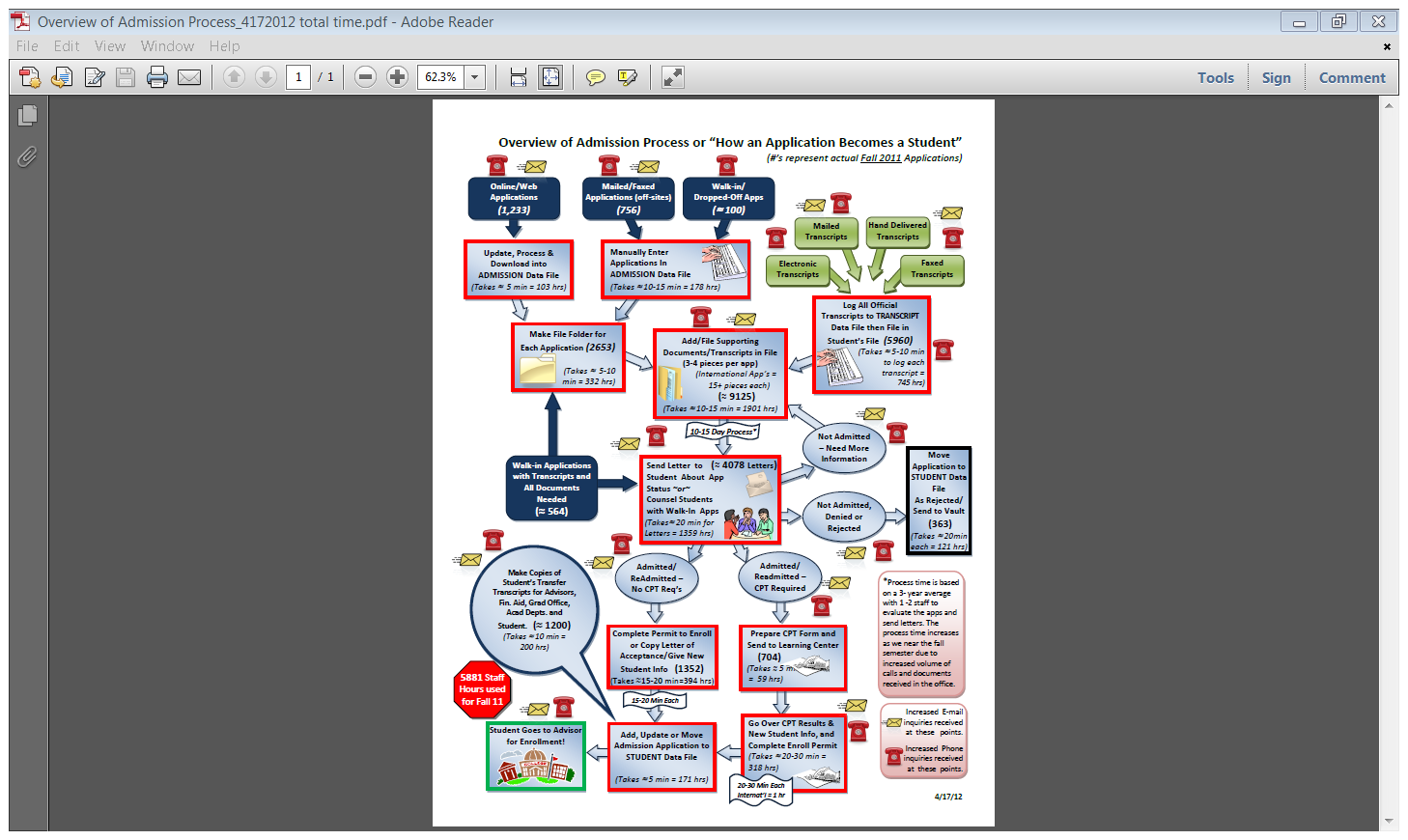 Recommendation 3:Shift institutional culture to students first.
1. Devote extra attention to front line offices such as   financial aid, resident life, and business offices since   they serve students when initially considering SE.
2. Implement a “Secret Shopper” type of system to get a feeling for how students first experience SE. Use     findings in future decision-making processes.
3. Send students a “welcome packet” once they have    been admitted.
Rationale
Improving customer service will allow the university to attract and retain students. 
The best recruiting tool is a positive experience that is shared with friends and family.
Recommendation 4: Maximize the impact of current tuition and fee structure
1. Make tuition and fee information readily accessible    and easy to understand.
2. Maintain existing non-resident fee waiver structure.
3. Based on the market analysis report (Maguire, 2015), consider marketing our cost of attendance to parents of students living in North Texas in relation to in-state Texas institutions.  
4. Consider tuition incentives for veterans.
Rationale
Based upon market analysis report (Maguire, 2015) we are at a competitive advantage with Texas institutions and comparable with Oklahoma peer institutions.
Recommendation 5: Focus recruitment initiatives to growth areas and instructional delivery methods.
1. Continue to focus recruitment efforts in North Texas.
2. Consider future student markets in heavily populated    areas.
3. Explore expanding programs at outreach locations. 
4. Create the infrastructure to market programs that are    experiencing exponential growth i.e. online programs. 
5. Explore offering more courses in 8 week blocks,    hybrids, minimesters, and evening formats.
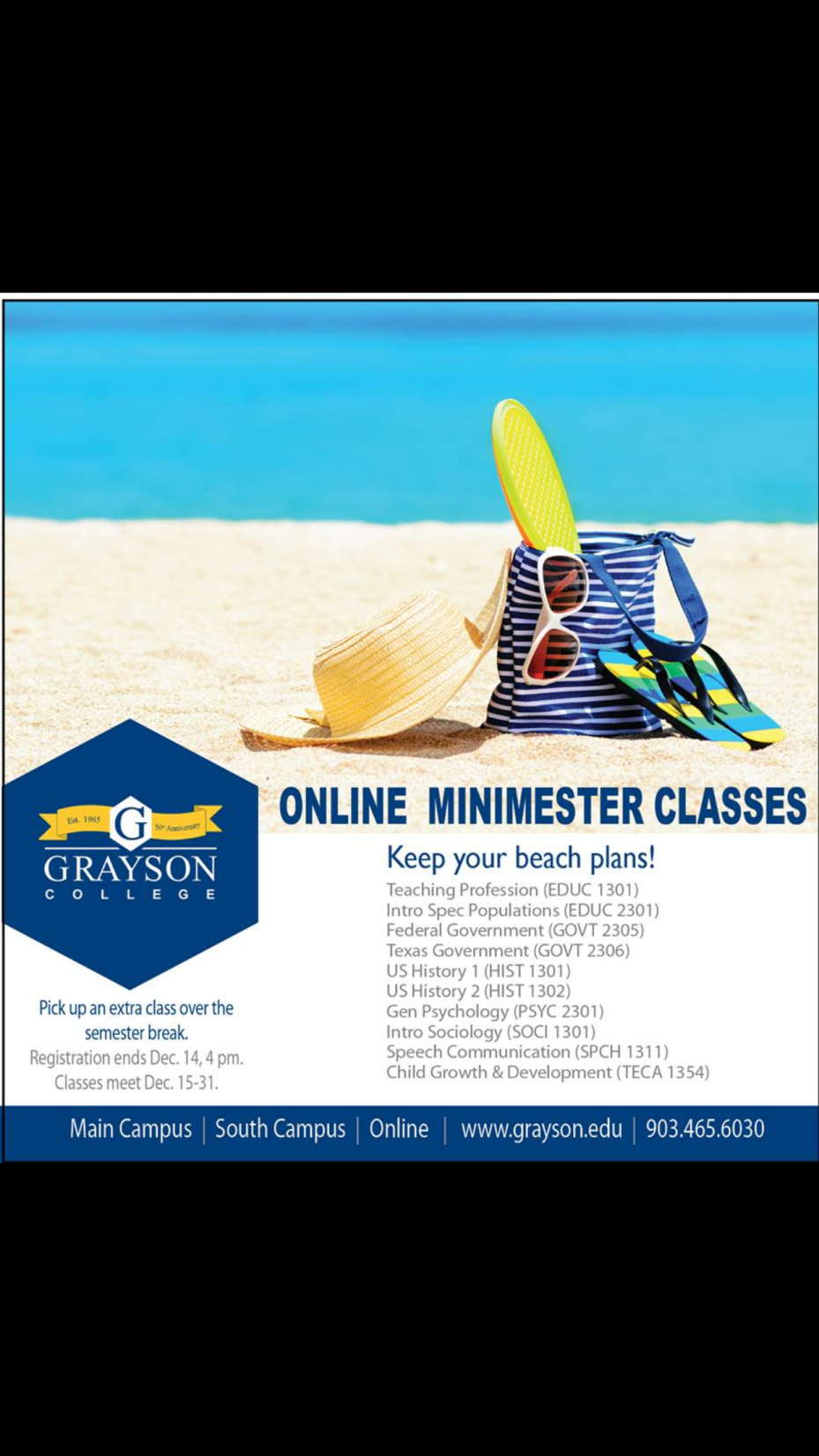 Rationale
Southeastern Oklahoma State University’s close proximity to North Texas and the growing Dallas/Fort Worth Metroplex makes recruitment in these areas a priority.
Recommendation 6:Use a multi-channel campaign for recruiting
1. Create a START HERE button on the SE homepage that includes direct links to the online application, residence life application, scholarships, etc.
Recommendation 6Use a multi-channel campaign for recruiting
2. Make it easy for prospective students, especially non-traditionals; to find the information they are looking for on the website. Establish a landing page for adult learners that:
	Shows them what programs of interest are available
	Walks them through the application process in quick, 	easy steps
	Includes only the information they most need and 	how to request more information
	Informs them of what financial aid is available and 	how to complete an application
	Includes video testimonials from other adult learners 	describing what their experience has been like at SE.
Recommendation 6Use a multi-channel campaign for recruiting
3. Allow students to tour campus through an interactive    video game.
4. Feature student blogs on the website.
5. Offer Podcasts featuring faculty members and    undergraduates that show what the university has to    offer.
6. Offer live chat sessions for perspective students to     learn more about the campus and admissions process.
7. Use social media to post reminders, news, and      application deadlines.
Recommendation 6:Use a multi-channel campaign for recruiting
8. Virtual college fairs
9. One-on-one Skyping
10. Highlight alumni on social media
11. Create a mobile app 
12. Include QR codes on all recruiting publications
Rationale
Students, traditional and non-traditional, respond to varying forms of marketing and advertising.
Recommendation 7: Actively recruit veterans
1. Recruit on military bases
2. Establish a veteran advisory group to bring together    multiple departments in collaborative efforts to    enhance and develop veteran services.
3. Establish a student veteran organization.
4. Provide assistance for veterans in their transition from    military service to higher education.
Rationale
Veterans are growing future student population, and SE needs to position programming to respond to their interests, schedules, and needs.
References
Maguire Associates. (2015). Southeastern Oklahoma 	State University Competitor  Assessment. 	Concord, MA: Maguire Associates, Inc.